Assalamualakim wr.wb
Perkenalkan kami dari Kelompok 10..

Disini Kami akan membahas tentang...
BANGUN RUANG SISI LENGKUNG( BRSL)
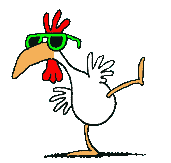 Bangun ruang sisi lengkung:
KERUCUT
 TABUNG
 BOLA
K E R U C U T
Definisi  Kerucut
Unsur KERUCUT
Luas KERUCUT
Volume KERUCUT



By: Desi Ratnasari
Apa sih kerucut itu?????
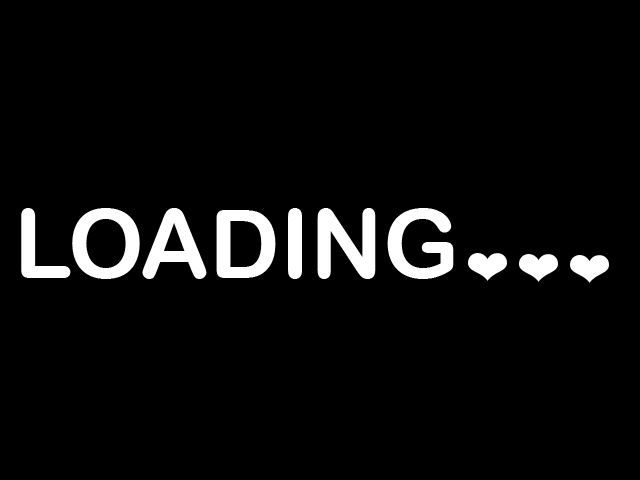 Definisi Kerucut
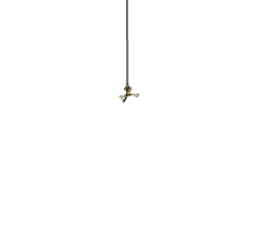 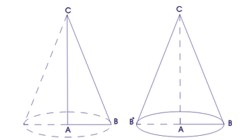 Kerucut merupakan bangun ruang sisi lengkung yang alasnya berupa lingkaran dengan panjang jari-jari r dan selimut kerucut berupa juring lingkaran
Unsur-Unsur Kerucut
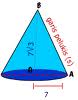 Unsur-unsur kerucut adalah sebagai berikut.
Sisi alas berbentuk lingkaran berpusat di titik A. 
AC disebut tinggi kerucut. 
Jari-jari lingkaran alas, yaitu AB dan diameternya BB' = 2AB. 
Sisi miring BC disebut apotema atau garis pelukis. 
Selimut kerucut berupa bidang lengkung.
Kerucut memiliki 1 titik sudut, 1 rusuk dan 2 sisi .
Luas Selimut Kerucut
Luas selimut		= panjang busur AB
	Luas lingkaran P	    	   keliling lingkaran P
	L uas Selimut		= 	2πr²
	 	πs² 				2 πs

Luas selimut			= 	 r πs
Contoh soal !!!!!
Sebuah kerucut mempunyai alas berbentuk lingkaran dengan diameter 12cm. Apabila panjang garis pelukisnya 10cm,hitunglah luas selimut kerucut tersebut??
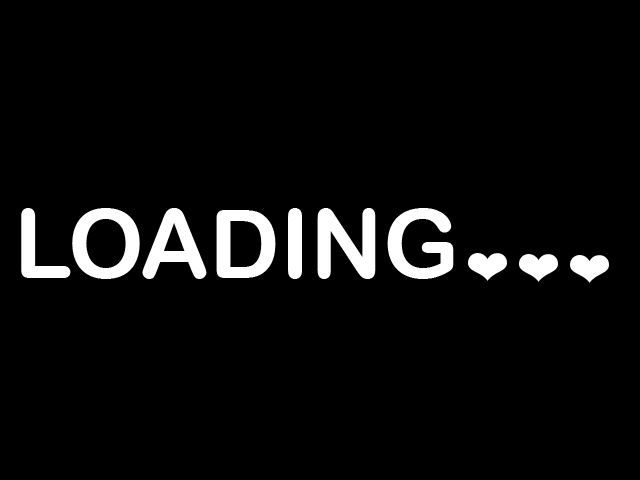 Answer !!!!
Diketahui: d=12 cm→½d= 6cm
			s= 10 cm
Luas selimut Kerucut=πrs
				        = 3,14Х6 Х10cm²
				        = 188,4 cm²
Volume
Volume kerucut=
    ⅓. Volume silinder

Volume Kerucut= 
	⅓ π r²t
Contah soal
Jari-jari alas sebuah kerucut 8 cm dan tingginya =15 cm. 
Hitunglah volum kerucut tersebut !!!
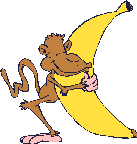 Jawabannya Adalah
Diketahui;
r  = 8 cm
t  = 15 cm
Volum 	= ⅓  x πr2t
           	= ⅓   x 3,14 x 8  x 8  x 15 
          	= 5 x 200,96
          	= 1004,8 cm3
Jadi, volum kerucut adalah 1004,8 cm3
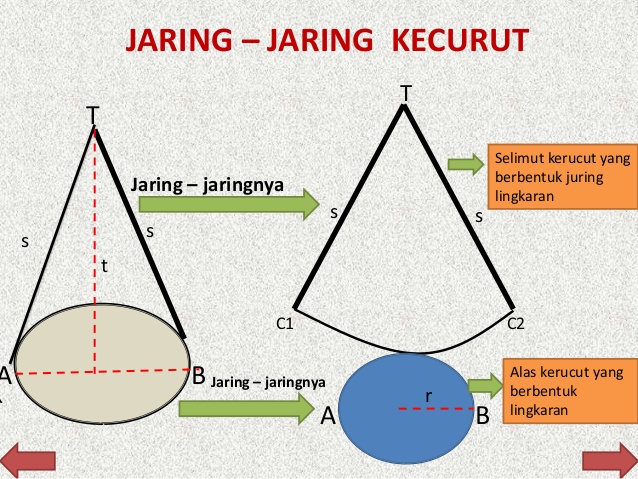 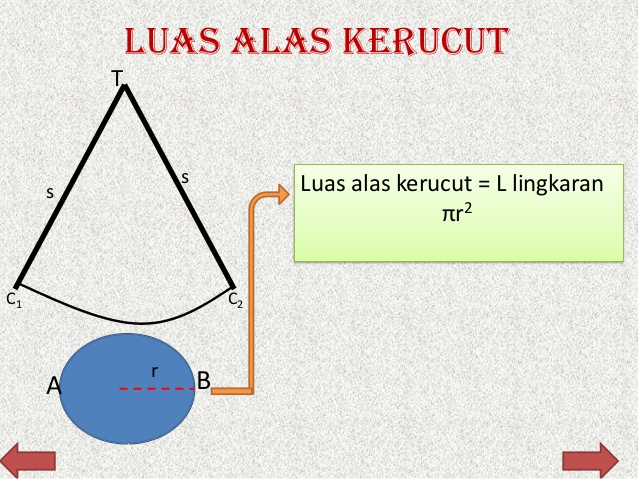 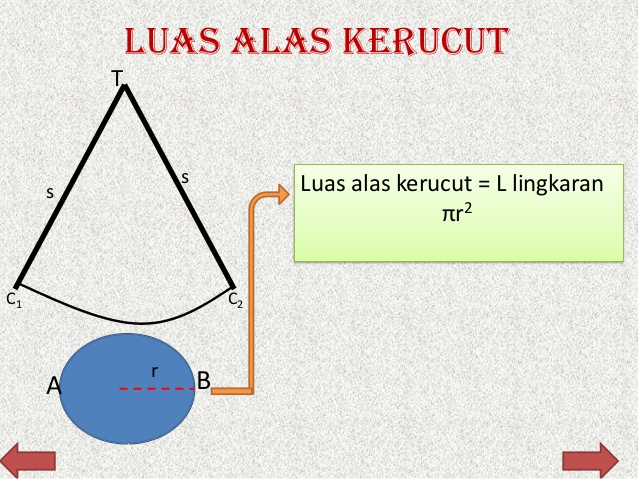 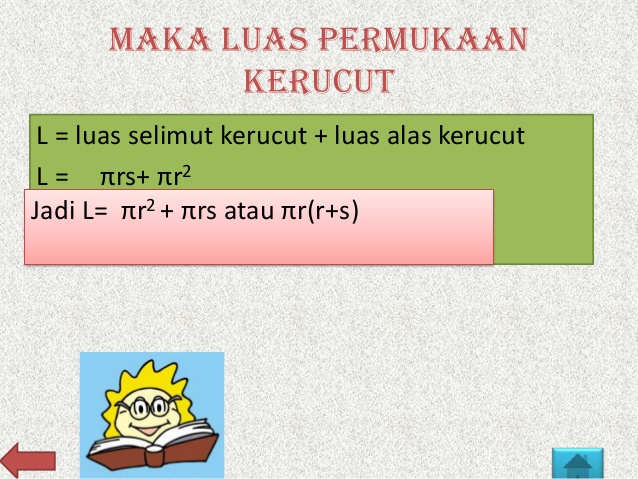 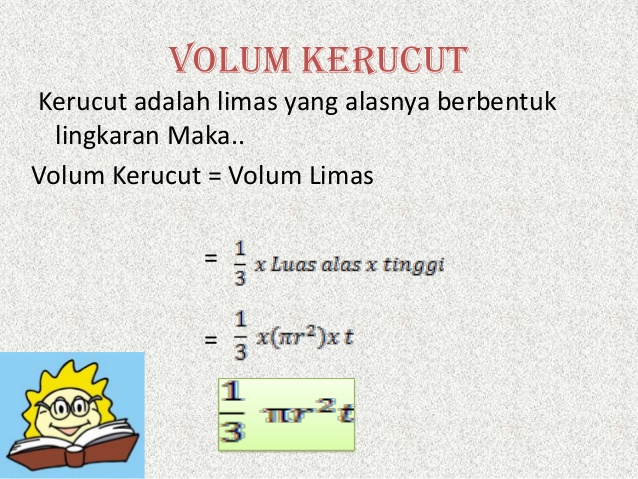 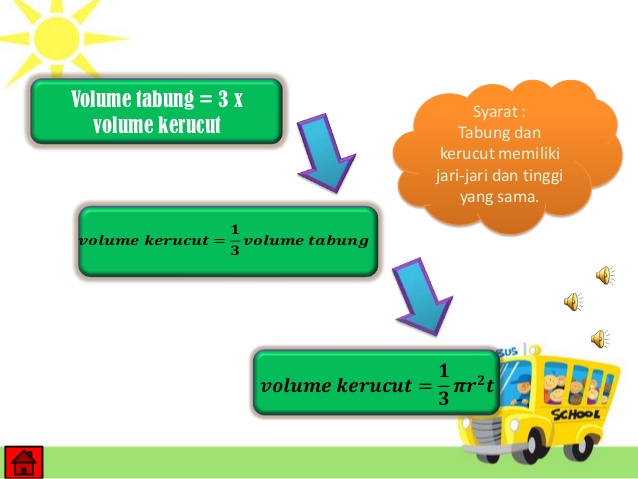 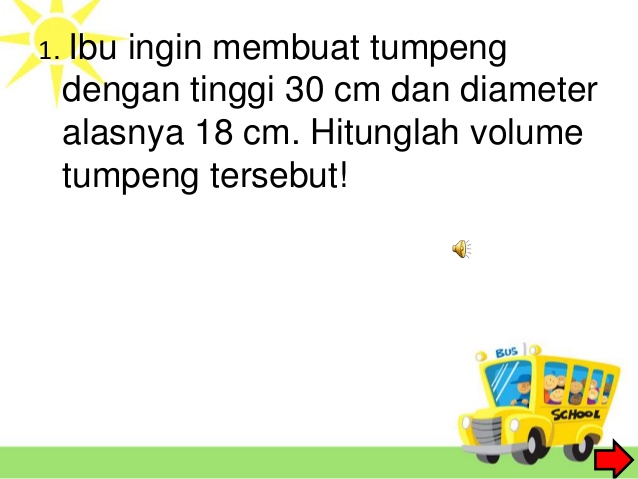 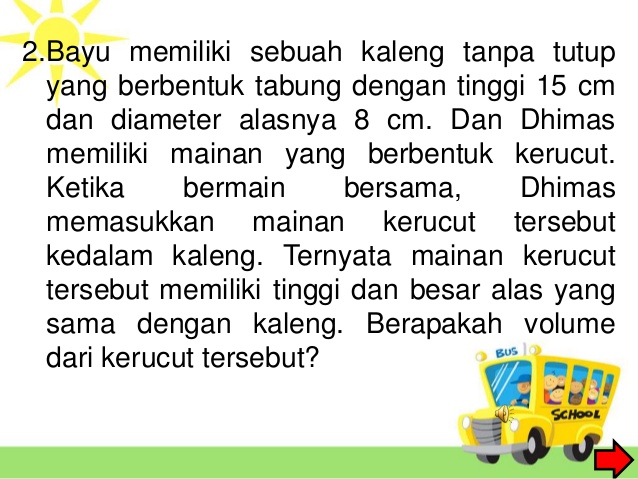 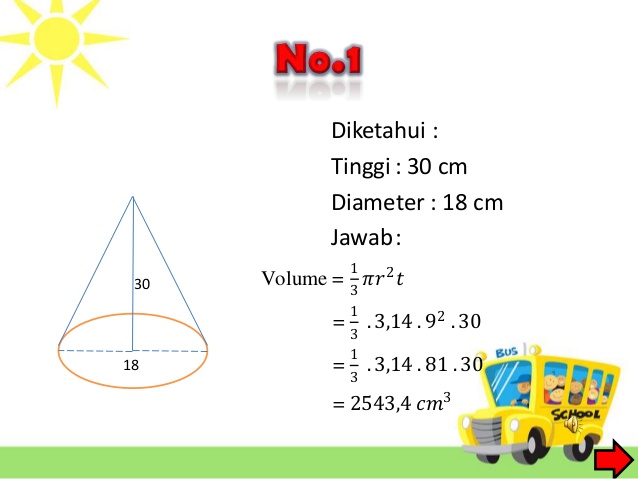 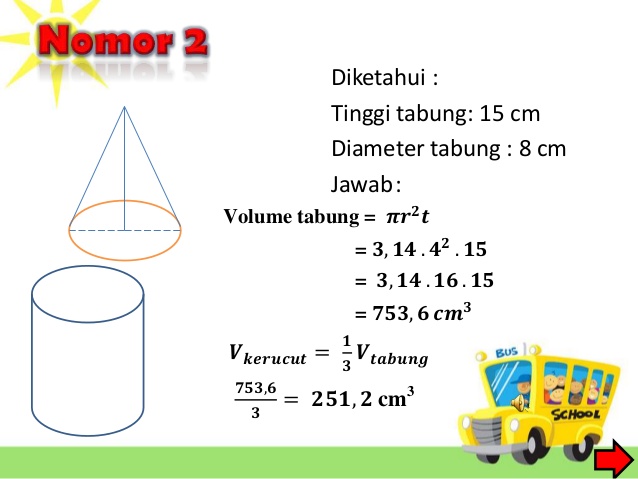